Adult Safeguarding      PartnershipTool Box
MAY 2019
www.safeguardingcambspeterborough.org.uk
Useful Professionals Resources
SAB Leaflets and Resources http://www.safeguardingcambspeterborough.org.uk/adults-board/about-the-adults-board/leaflets/
Multi-AgencyTraining  http://www.safeguardingcambspeterborough.org.uk/availabletraining/ 
Resolving Professional differences (Escalation) Policy- www.safeguardingcambspeterborough.org.uk/adults-board/information-for-professionals/cpsabprocedures/adultescalation/ 
Practice Guidance on Pressure Ulcers http://www.safeguardingcambspeterborough.org.uk/adults-board/information-for-professionals/pressure_ulcers/
Working with people with hoarding behaviours- http://www.safeguardingcambspeterborough.org.uk/adults-board/information-for-professionals/cpsabprocedures/hoarding/
Support people who self-neglect-     http://www.safeguardingcambspeterborough.org.uk/adults-board/information-for-professionals/selfneglect/
www.safeguardingcambspeterborough.org.uk
Easy Read
An easy read leaflet explaining Adult Safeguarding is available to print here:
http://www.safeguardingcambspeterborough.org.uk/wp-content/uploads/2018/01/Safeguarding-Adults-Easy-Read-Cambs-and-Pboro-v1-2018.pdf
www.safeguardingcambspeterborough.org.uk
Resolving Professional Differences
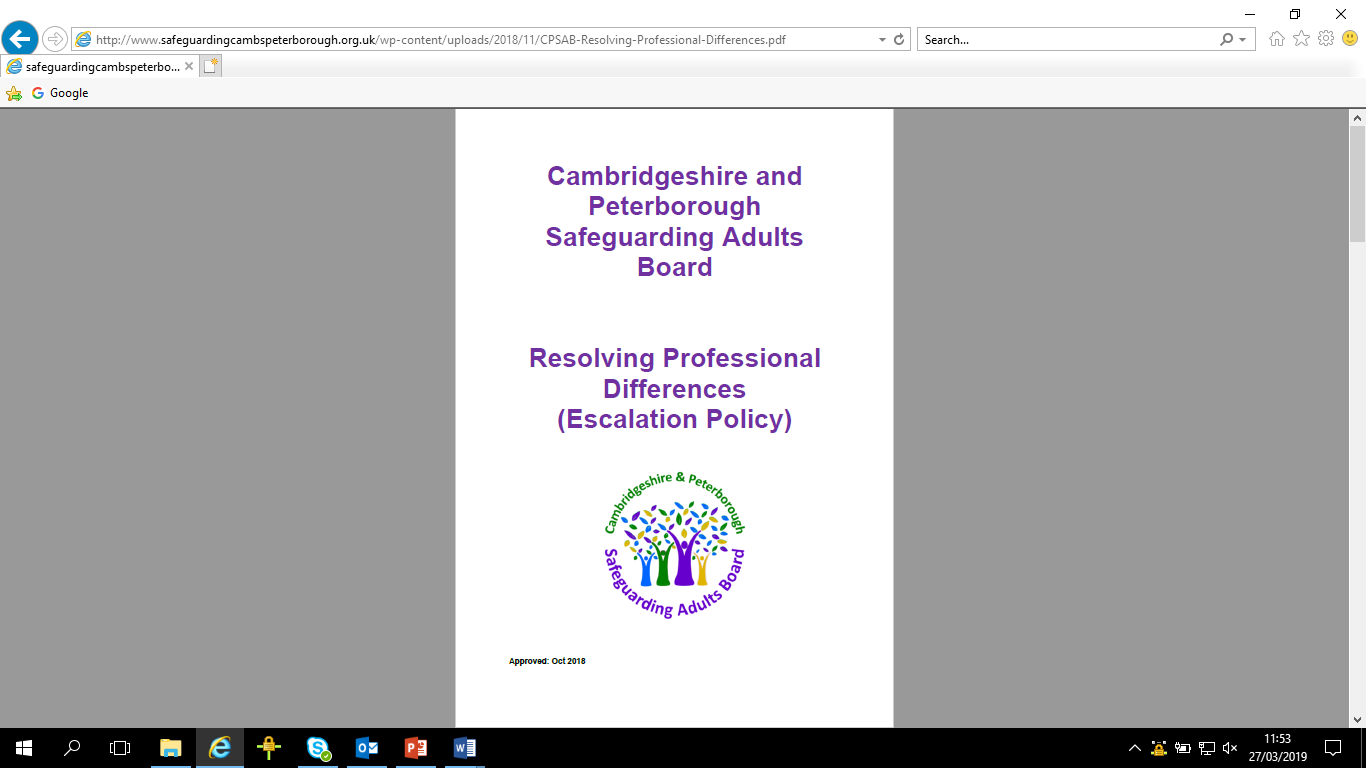 www.safeguardingcambspeterborough.org.uk/adults-board/information-for-professionals/cpsabprocedures/adultescalation/
www.safeguardingcambspeterborough.org.uk
Making Safeguarding Personal
The key principle of MSP is to support and empower each adult to make choices and have control about how they want to live their own life.  It is a shift in culture and practice in response to what is now known about what makes safeguarding more or less effective from the perspective of the adult being safeguarded.
http://www.safeguardingcambspeterborough.org.uk/adults-board/information-for-professionals/msp/
www.safeguardingcambspeterborough.org.uk © copyright
Making Safeguarding Personal- LGA
https://www.local.gov.uk/our-support/our-improvement-offer/care-and-health-improvement/making-safeguarding-personal/resources
www.safeguardingcambspeterborough.org.uk
Multi-Agency Risk Management
The Multi-Agency Risk Management Guidance document sets out a co-ordinated, multi-agency response designed to protect adults deemed most at risk to ensure that any significant issues raised are appropriately addressed.
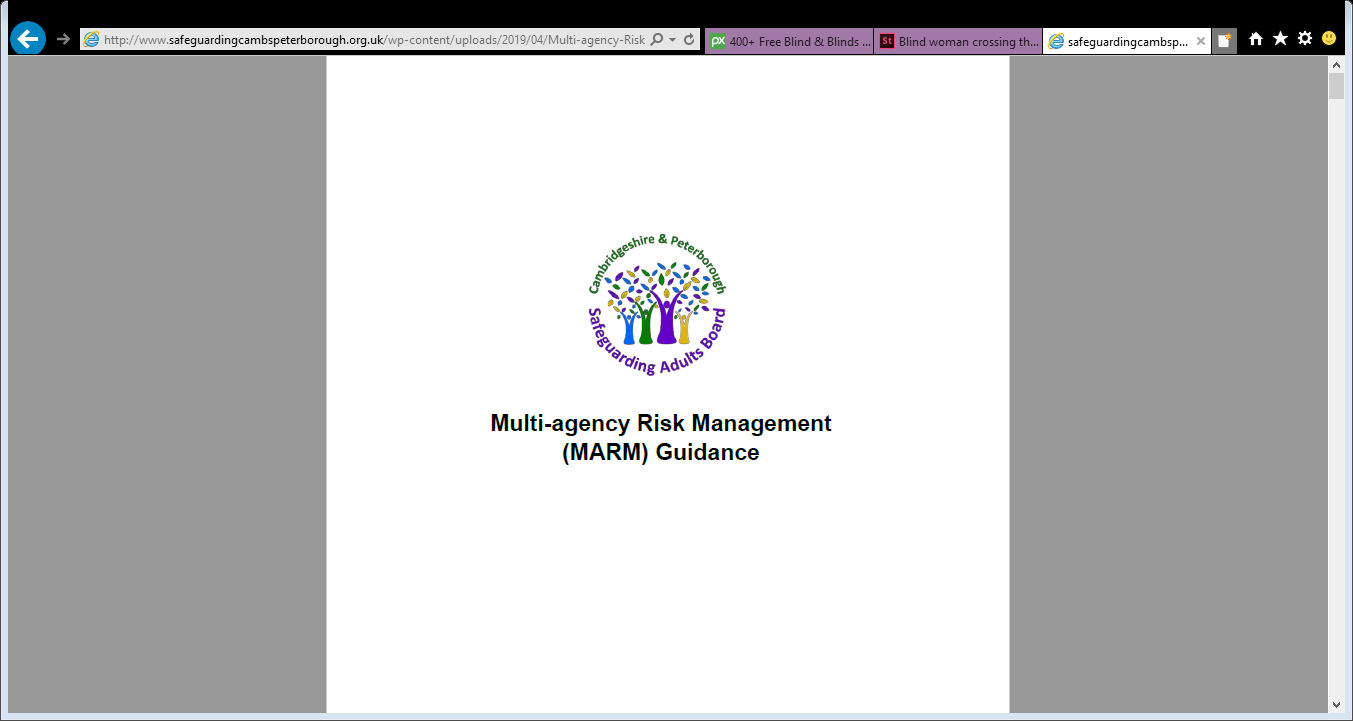 This guidance must only be used where the adult:
has the mental capacity to understand the risks posed to them,
they continue to place themselves at risk of serious harm or death, and
refuse or are unable to engage with necessary care and support services
www.safeguardingcambspeterborough.org.uk
Self-Neglect Resource Pack
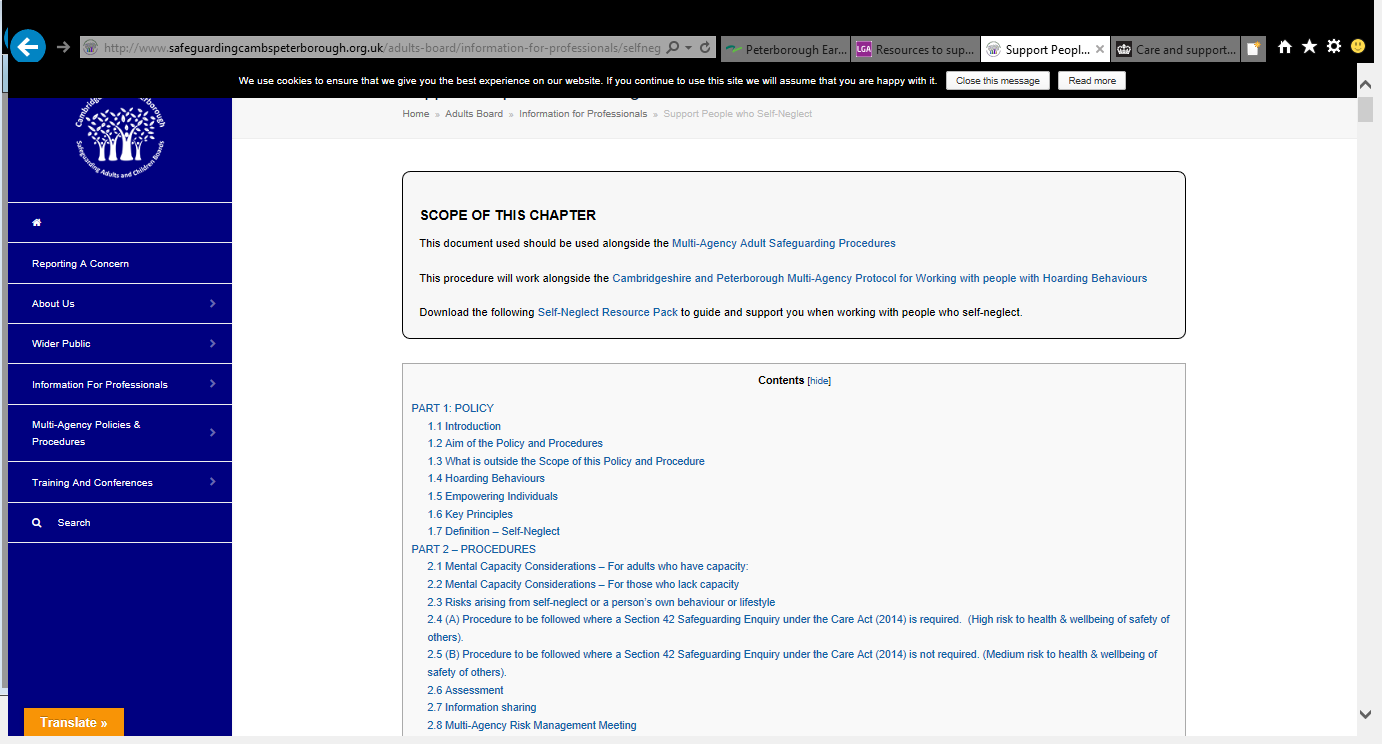 Leaflets and Posters
Multi-Agency Policies and Procedures
Protocol for dealing with Hoarding Behaviours
Guidance for health and care professionals
Presentations
Resources from SCIE
http://www.safeguardingcambspeterborough.org.uk/adults-board/information-for-professionals/selfneglect/
www.safeguardingcambspeterborough.org.uk
Clutter Image Rating Scale
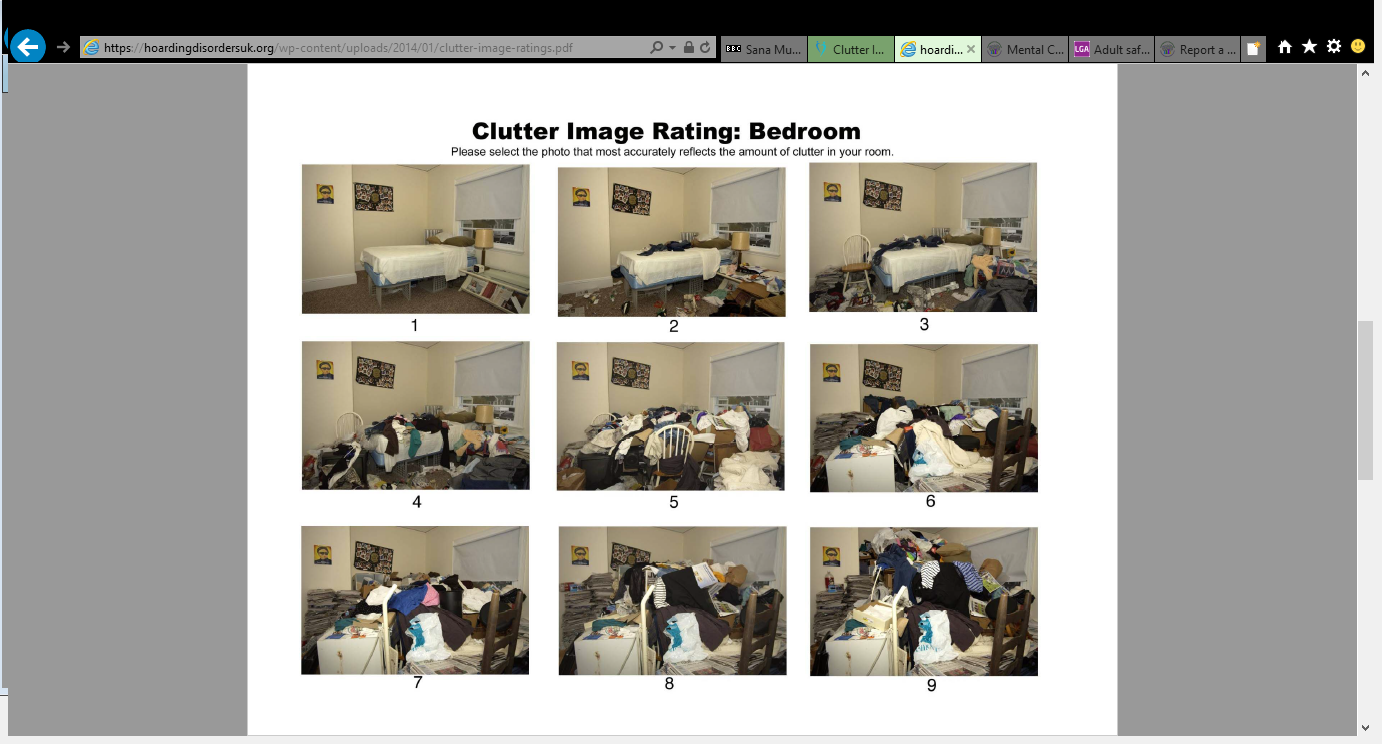 https://hoardingdisordersuk.org/wp-content/uploads/2014/01/clutter-image-ratings.pdf
www.safeguardingcambspeterborough.org.uk
Pressure Ulcer Guidance
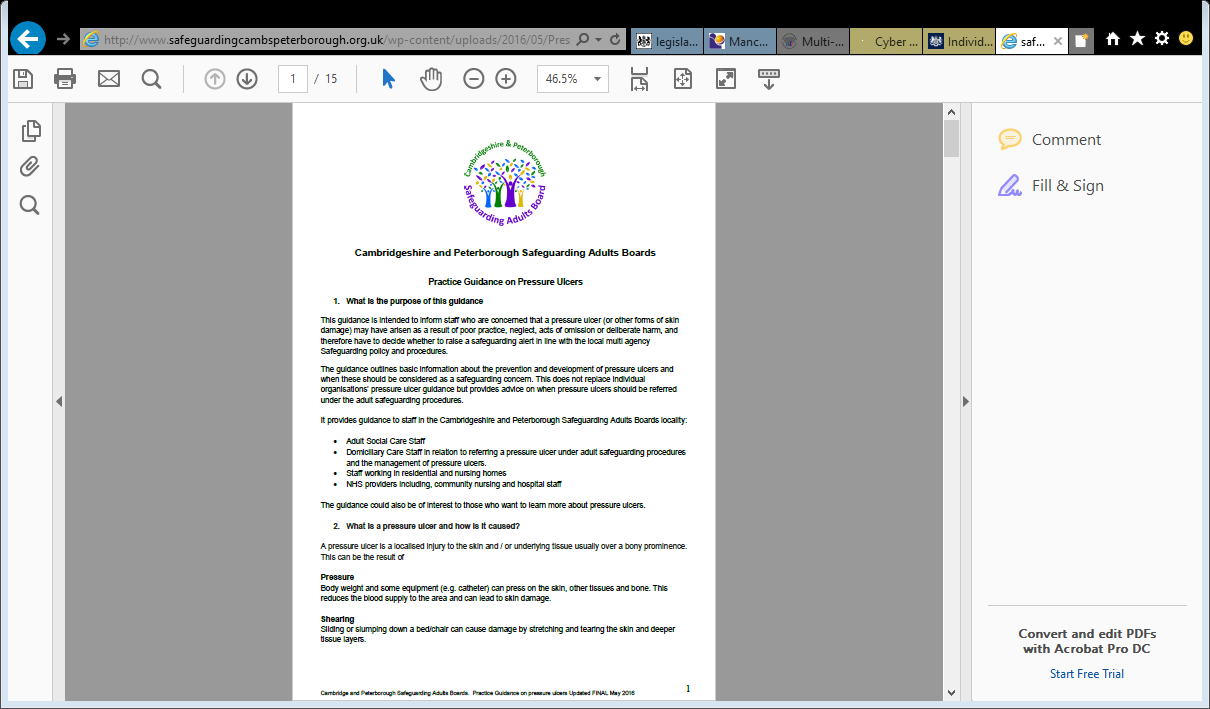 This guidance is intended to inform staff who are concerned that a pressure ulcer (or other forms of skin damage) may have arisen as a result of poor practice, neglect, acts of omission or deliberate harm, and therefore have to decide whether to raise a safeguarding alert in line with the local multi agency Safeguarding policy and procedures.
http://www.safeguardingcambspeterborough.org.uk/adults-board/information-for-professionals/pressure_ulcers/
www.safeguardingcambspeterborough.org.uk
Mental Capacity Act (2005)
SCIE’s MCA directoy: https://www.scie.org.uk/mca-directory/

Includes:
Links to government documents
Resources for public and professionals
Assessment tools and guidance
Best interest decision making tools and 
guidance
Webinar recordings
www.safeguardingcambspeterborough.org.uk
Available here: http://www.safeguardingcambspeterborough.org.uk/adults-board/information-for-professionals/pipot/
www.safeguardingcambspeterborough.org.uk
Stop Suicide Campaign
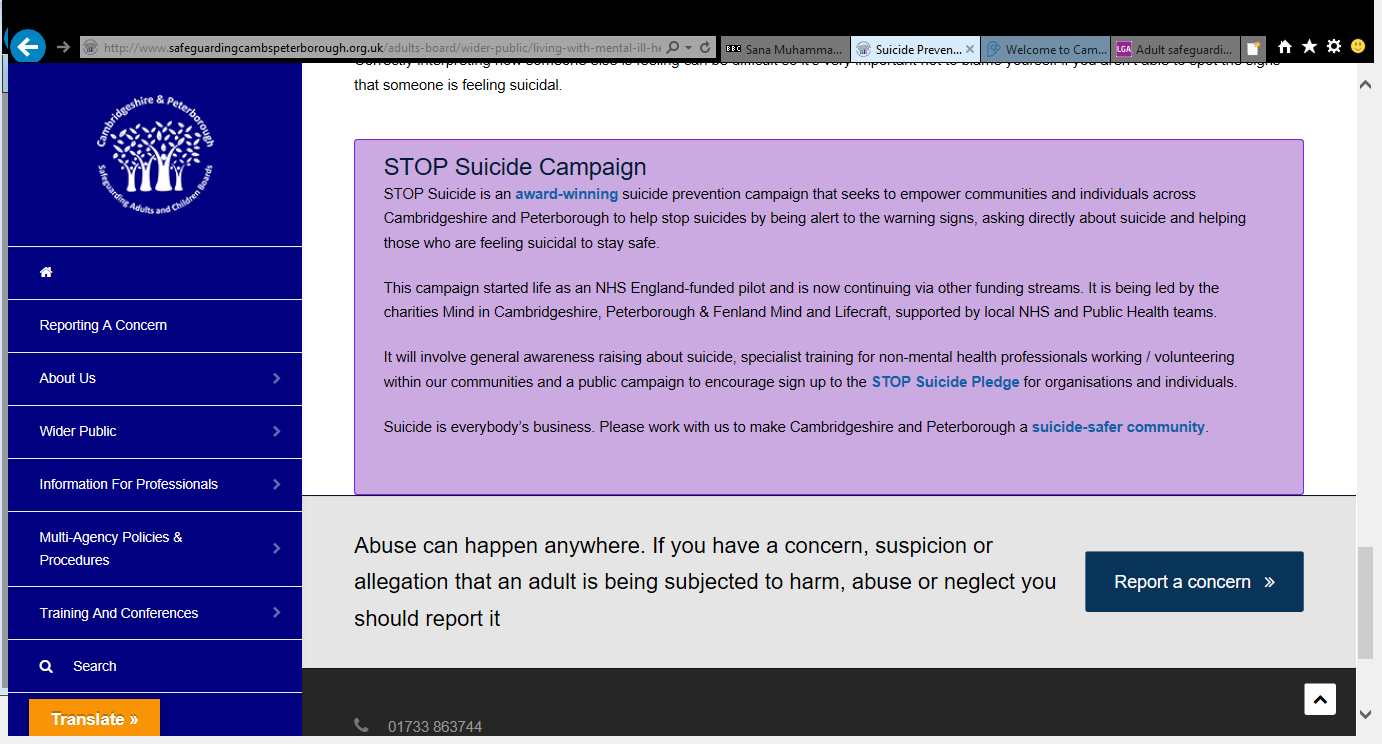 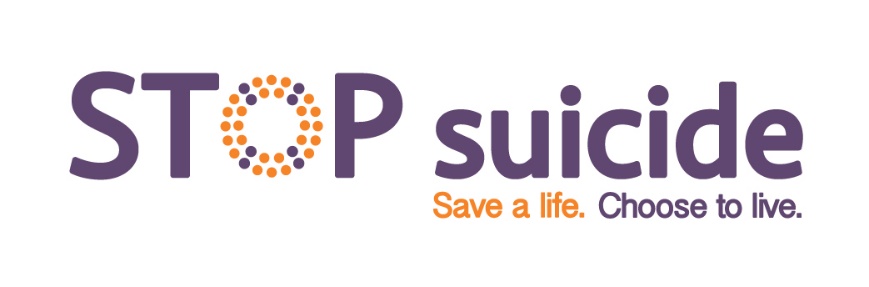 https://www.stopsuicidepledge.org/
http://www.safeguardingcambspeterborough.org.uk/adults-board/wider-public/living-with-mental-ill-health/suicide-prevention/
www.safeguardingcambspeterborough.org.uk
Online Safety
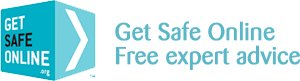 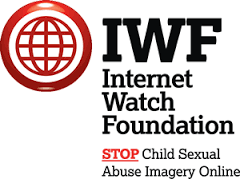 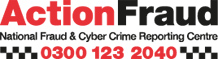 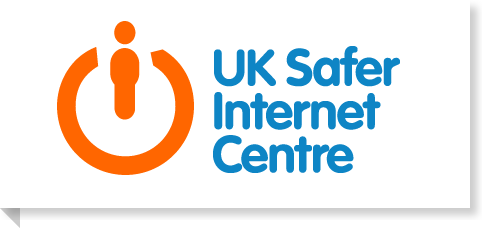 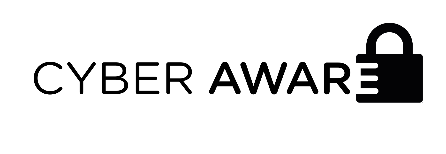 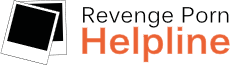 Scams
https://www.cambridgeshire.gov.uk/residents/community-protection/scams/
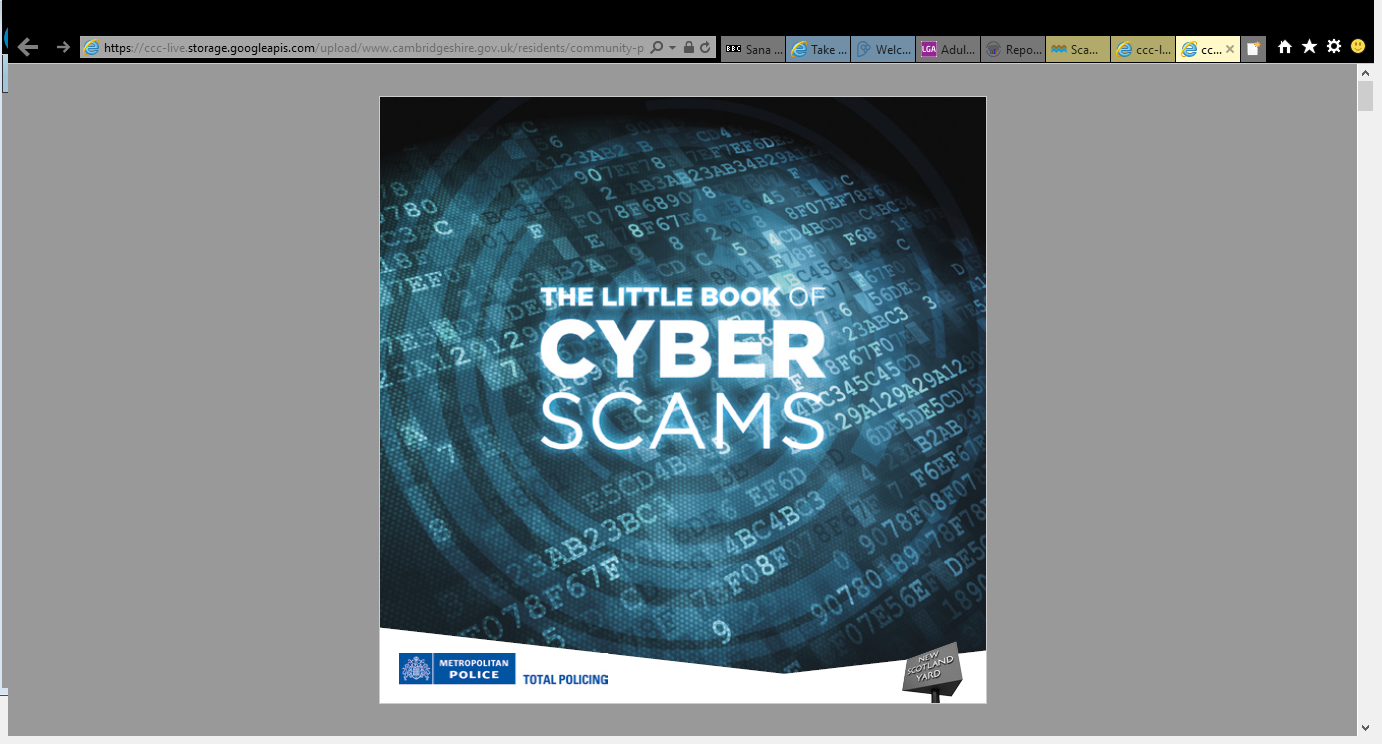 To report a scam: Contact the Citizens Advice Consumer Helpline online or call them on 03454 04 05 06. If you know money has been paid to a scam, report it on the Action Fraud website or call them on 0300 123 2040.
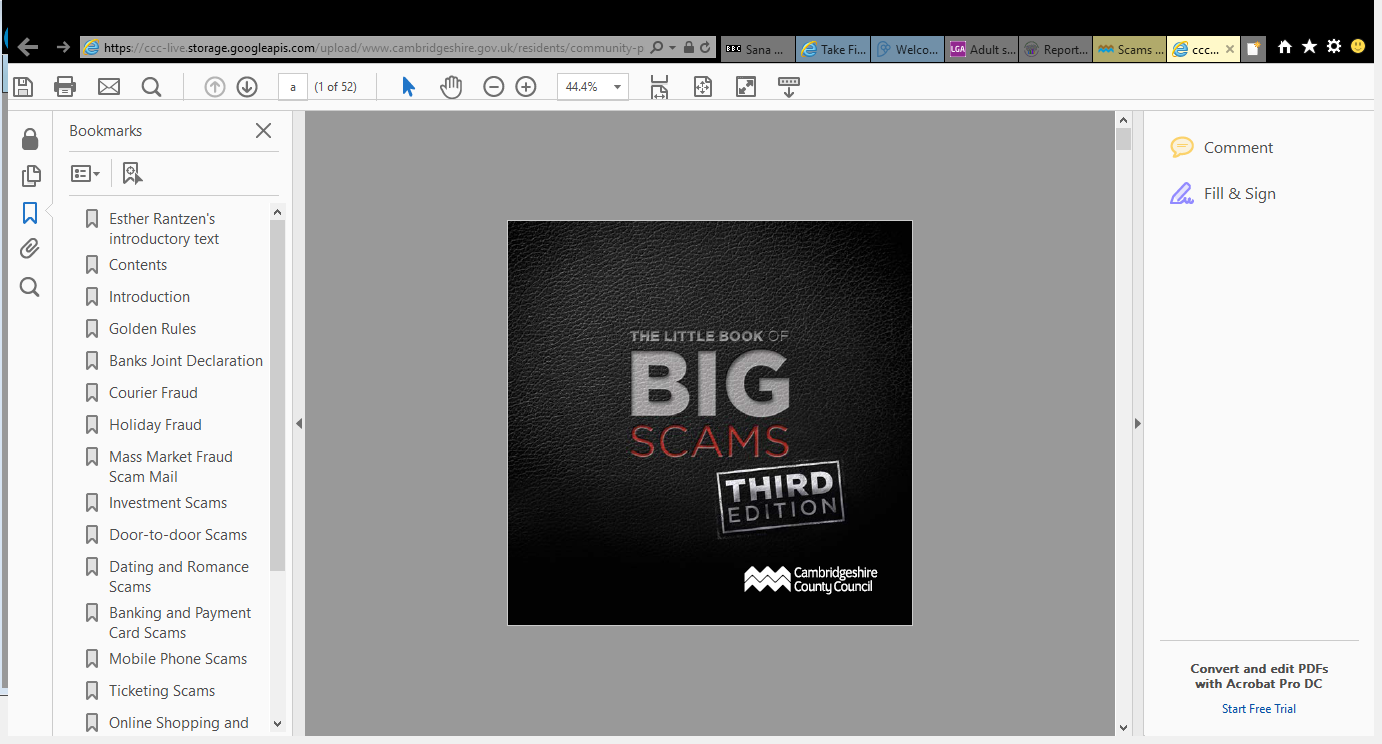 www.safeguardingcambspeterborough.org.uk
Domestic Violence Referrals
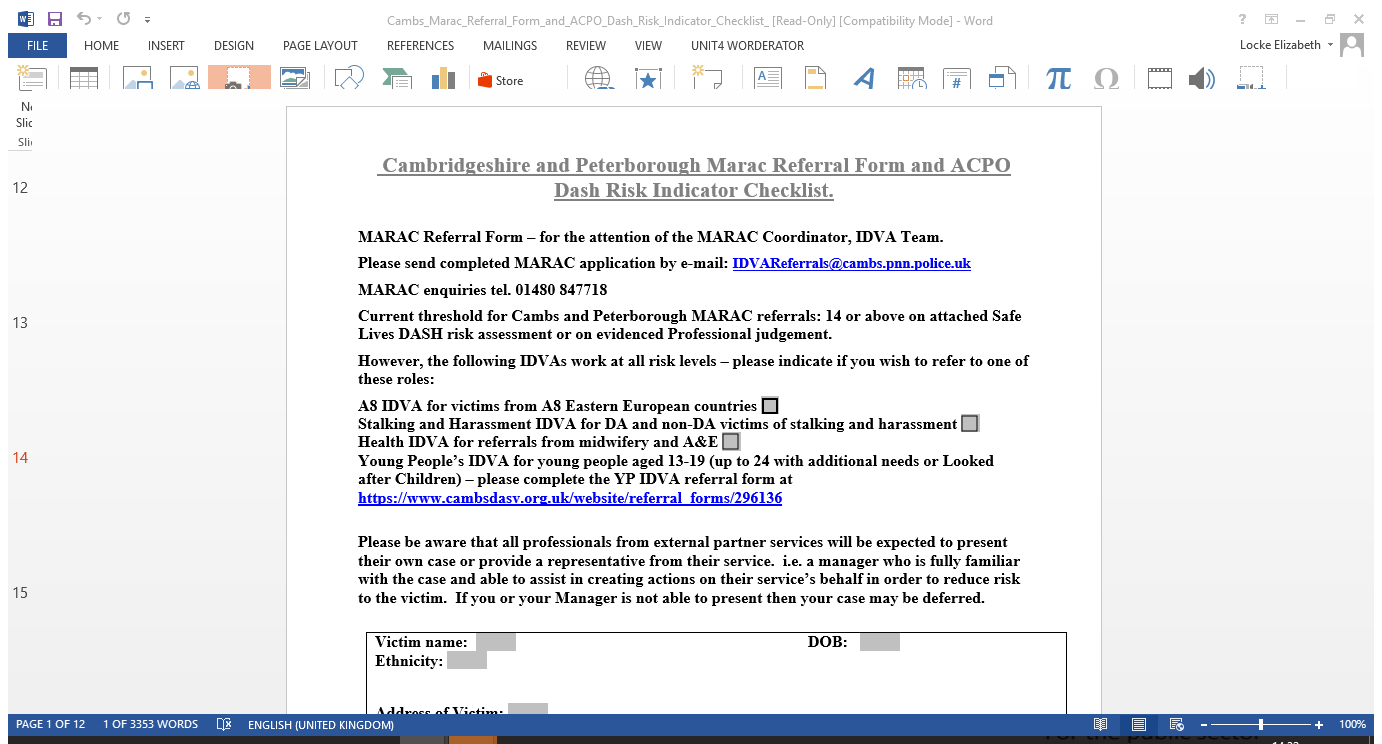 Referral for MARAC or IDVA Services.
Requires completion of a DASH Risk Indicator Checklist.
The DASH does not take in account additional risk that may be present due to care and support needs– you must use professional judgement and justify concerns
https://www.cambsdasv.org.uk/website/referral_forms/296136
Free E Learning
Cambridgeshire – Domestic Violence
http://www.cambsdasv.org.uk/website/elearning_module/92616
Our website is now in 104 languages
www.safeguardingcambspeterborough.org.uk/
Just click on the translate button
Lots of information, leaflets and guidance for professionals and parents/ carers and young people
www.safeguardingcambspeterborough.org.uk